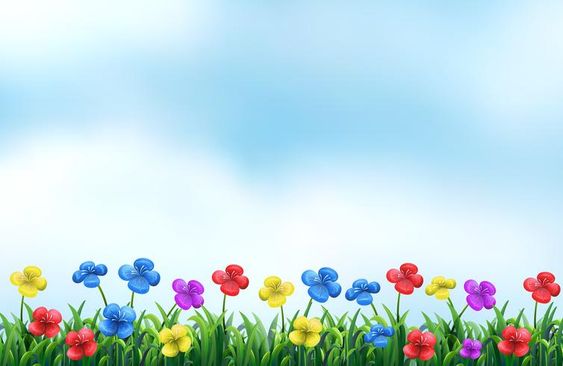 TRƯỜNG TIỂU HỌC QUANG TRUNG
Sách kết nối tri thức với cuộc sống – Lớp 4
 Năm học 2024-2025

MÔN: TOÁN
Ôn tập về hình học – Tiết 2
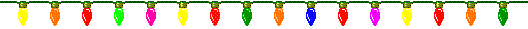 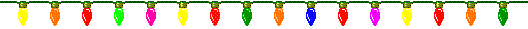 Giáo viên: Lê Thị Hường
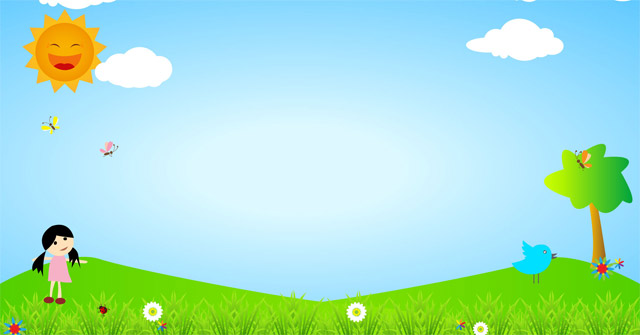 Luyện tập
Bài 1:Cho hình tứ giác ABCD có góc đinh A và góc đỉnh C là góc vuông.
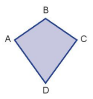 a) Hãy nêu từng cặp cạnh vuông góc với nhau.
b) Hãy nêu từng cặp cạnh cắt nhau và không vuông góc với nhau.
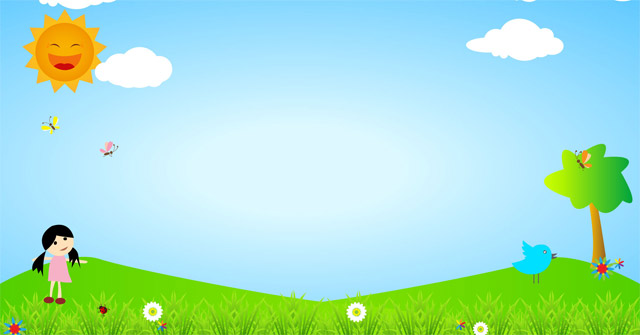 Luyện tập
Bài 1:Cho hình tứ giác ABCD có góc đinh A và góc đỉnh C là góc vuông.
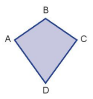 a) AB và AD, CB và CD là các cặp cạnh vuông góc với nhau;
b) AB và BC, AD và DC là các cặp cạnh cắt nhau và không vuông góc với nhau.
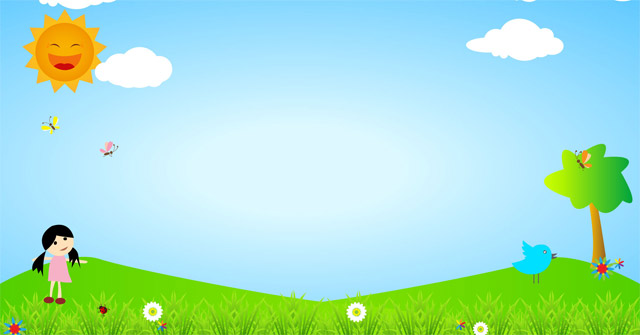 2.a) Vẽ hình chữ nhật ABCD và điểm M trên giấy kẻ ô vuông như hình dưới đây.
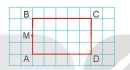 b) Hãy vẽ đường thẳng đi qua điểm M và song song với cạnh AD. cắt cạnh CD tại điểm N.
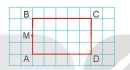 c). Dùng ê ke để kiểm tra xem đoạn thẳng MN có vuông góc với cạnh CD không.
- MN vuông góc với cạnh CD
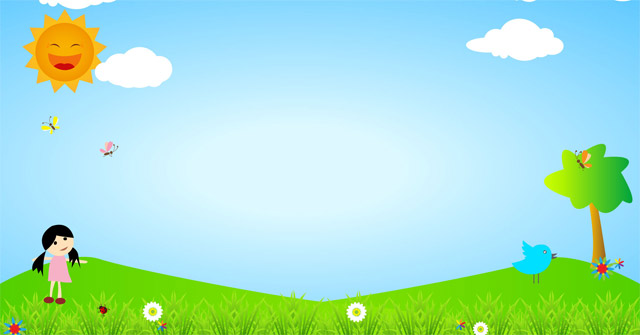 Bài 3: Chọn câu trả lời đúng
Hình bên được xếp bởi các que tính.
a) Trong hinh bên có bao nhiêu hinh thoi?
A. 1              B. 2
C. 3              D. 4
C. 3
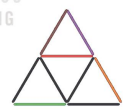 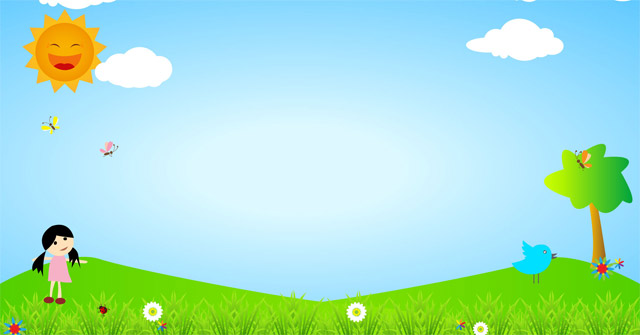 b) Que tính màu đỏ đươc xếp song song với que tính màu nào dưới đây?
A. Màu nâu          B. Màu xanh
C.Màu tím            D. Màu da cam
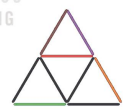 B.Màu xanh
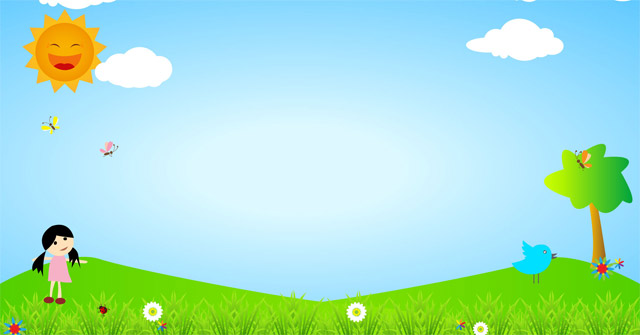 Bài 4. Vẽ hình rồi tô màu
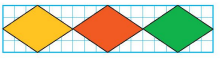 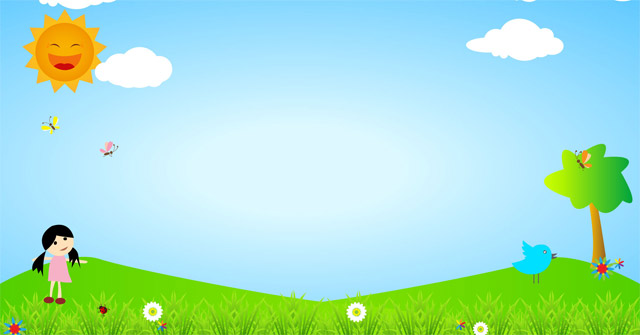 Vận dụng trải nghiệm.
Thi vẽ theo nhóm hình sáng tạo sử dụng các hình đã học .
hình bình hành, hình thoi, hình CN, hình vuông, hình tròn.
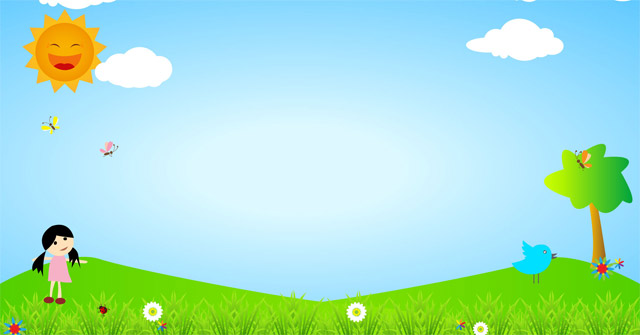 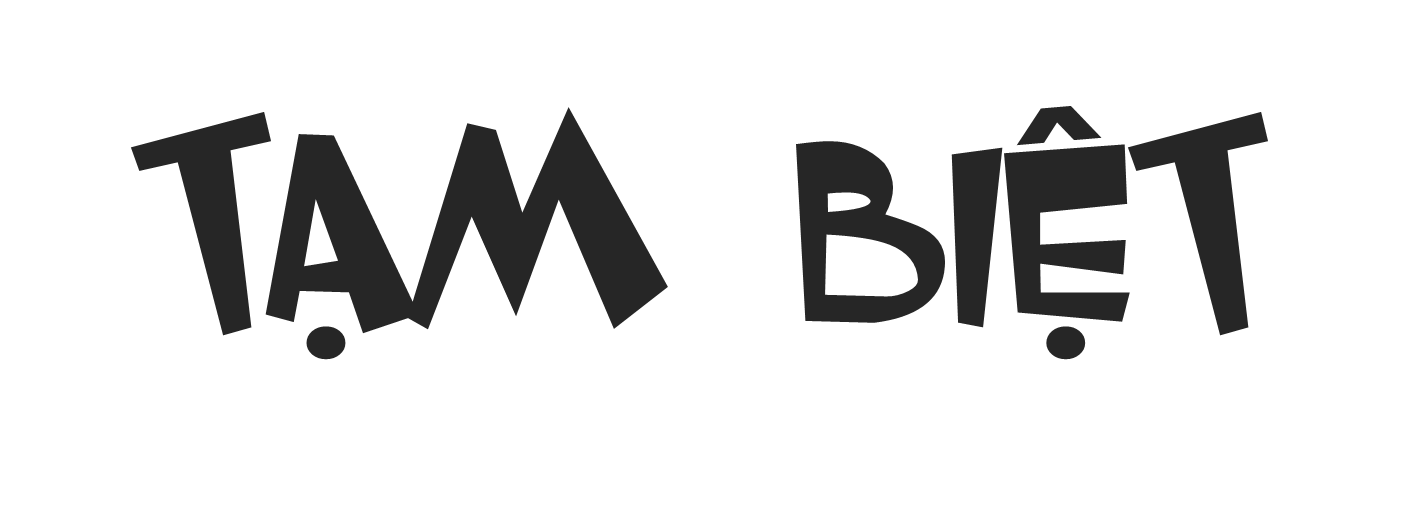